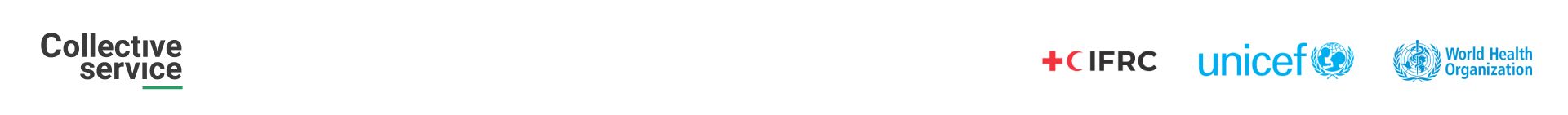 Analyse déductive de données qualitatives
3e jour
11 juillet 2024
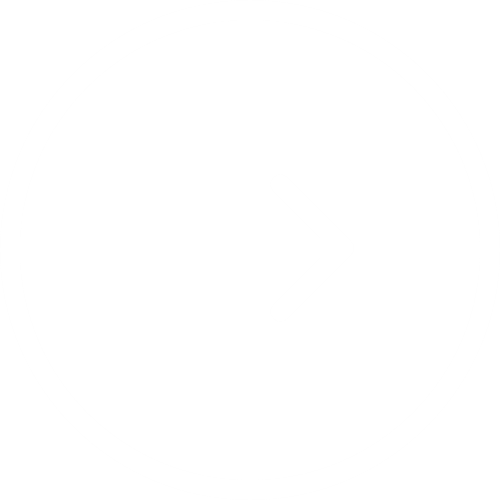 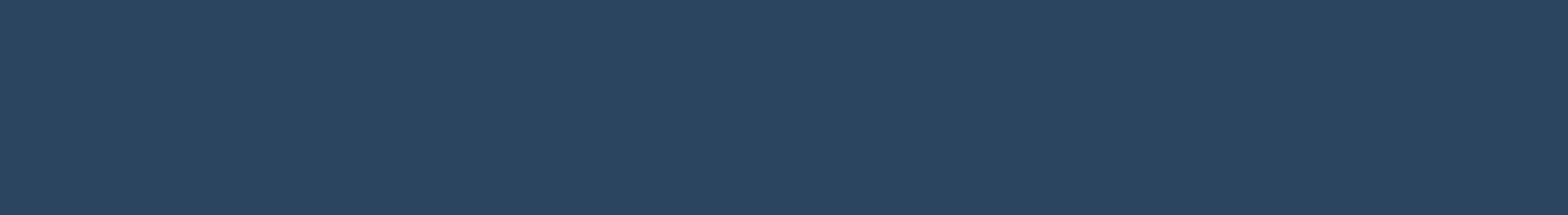 Analyse déductive
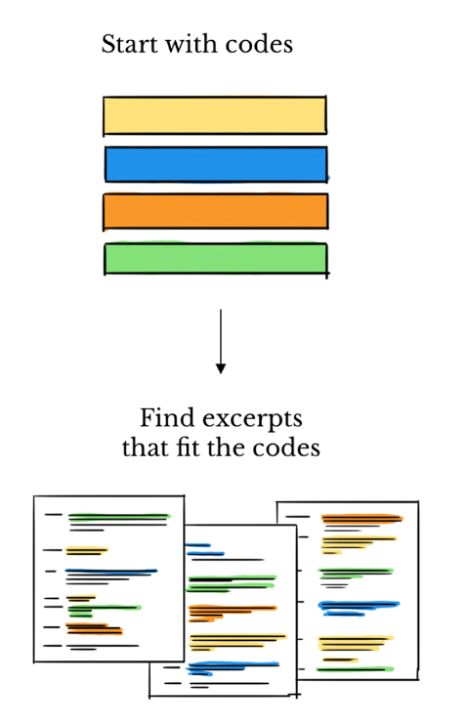 Une méthode déductive est pratique lorsque :
vous avez déjà une idée des réponses/sujets abordés
vous disposez d’une importante équipe de codage
Limites:
peu adaptée à une analyse exploratoire
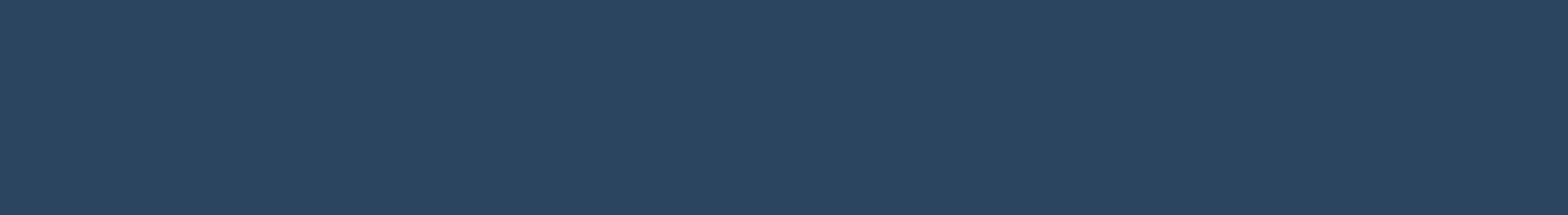 Exemples d’utilisation d’une approche déductive : 
Le lavage des mains dans des écoles de quatre pays
Un livre de codes établi au préalable, contenant des définitions claires, a permis d’examiner différents environnements pour déterminer quelles sont les difficultés qui se posent quel que soit le contexte, et lesquelles sont spécifiques au contexte.
Lieux :
Quatre équipes de codage :
Approche :
Guatemala, El Salvador, Belize et Kenya
Atlanta, États-Unis ; Houston, États-Unis ; Kenya ; Guatemala
Déductive
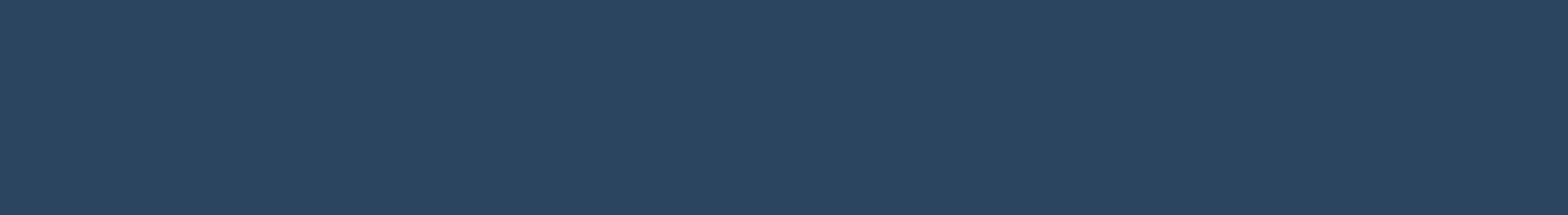 Utilisation d’un livre de codes préétabli : exemple
Structure générale : Catégorie / Code / Sous-code
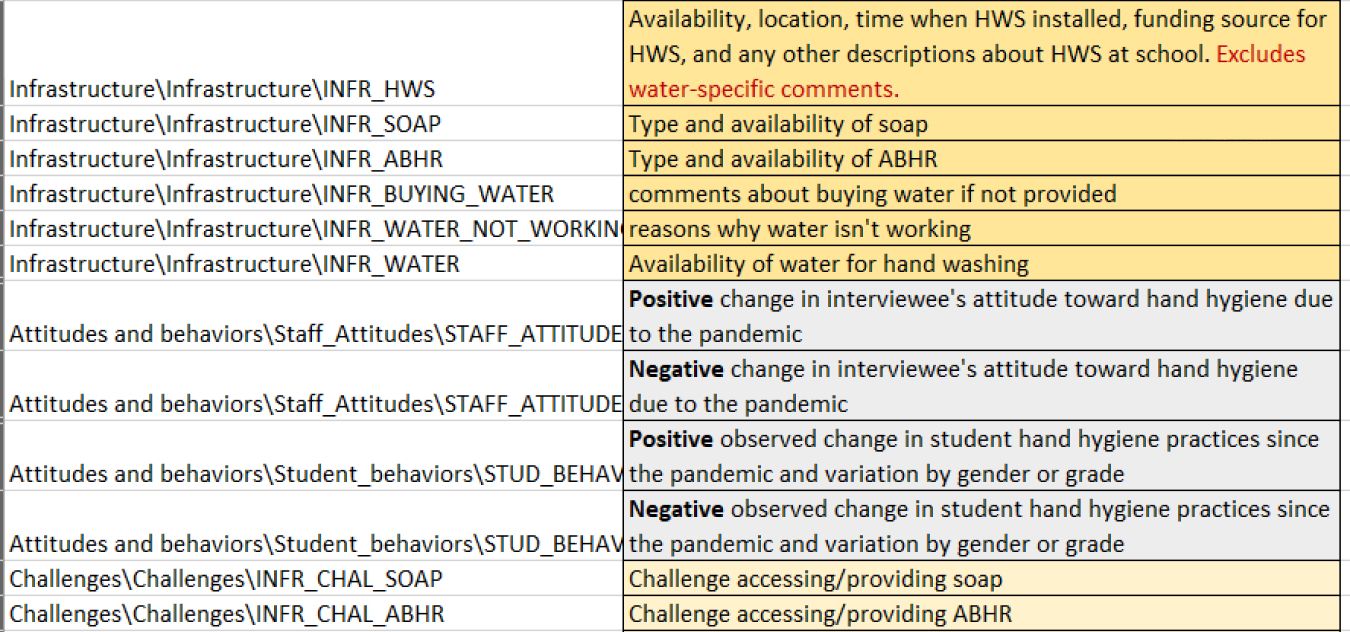 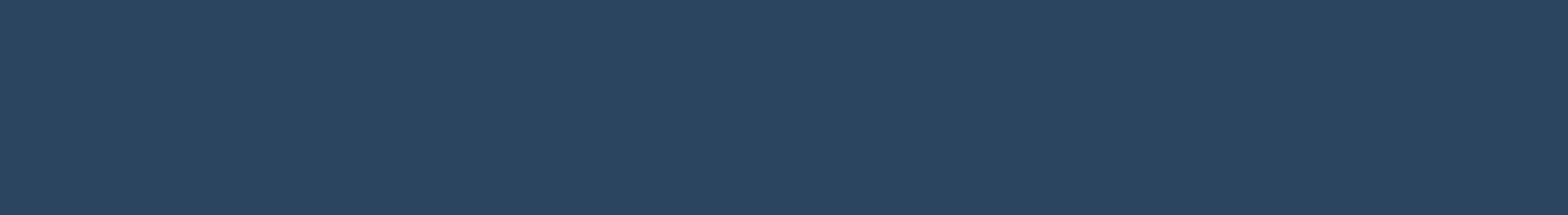 Utilisation d’un livre de codes préétabli : exemple
General structure: Category / Code / Subcode
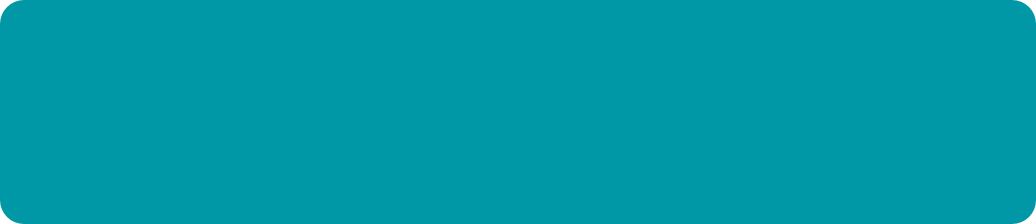 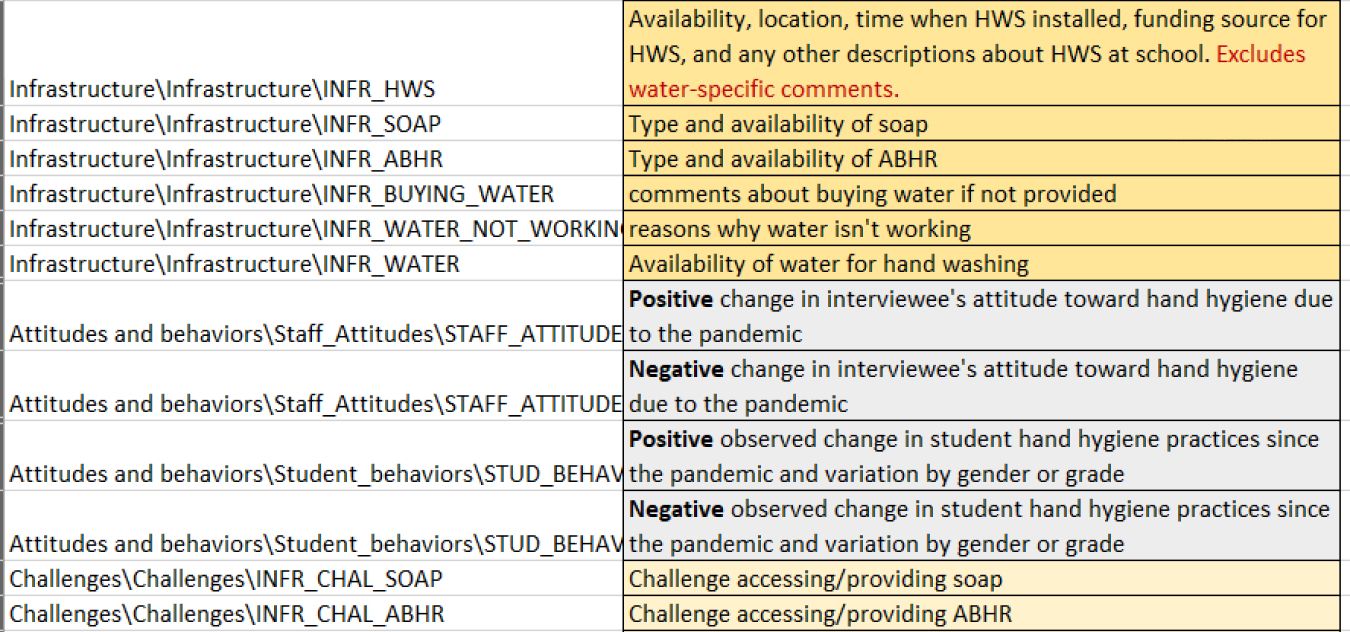 Catégorie/Sujet
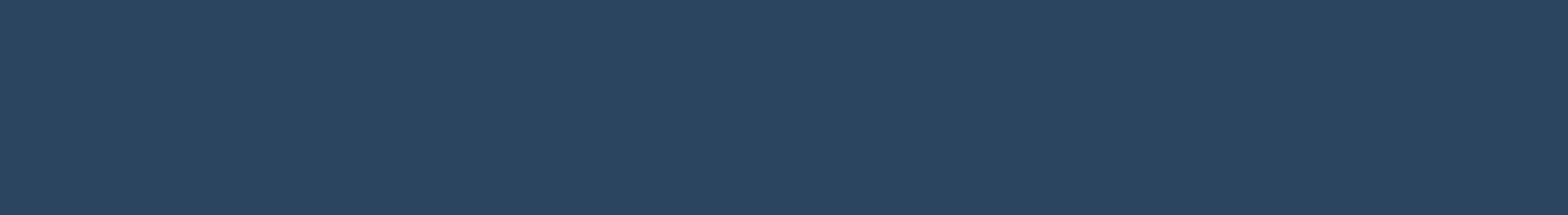 Utilisation d’un livre de codes préétabli : exemple
General structure: Category / Code / Subcode
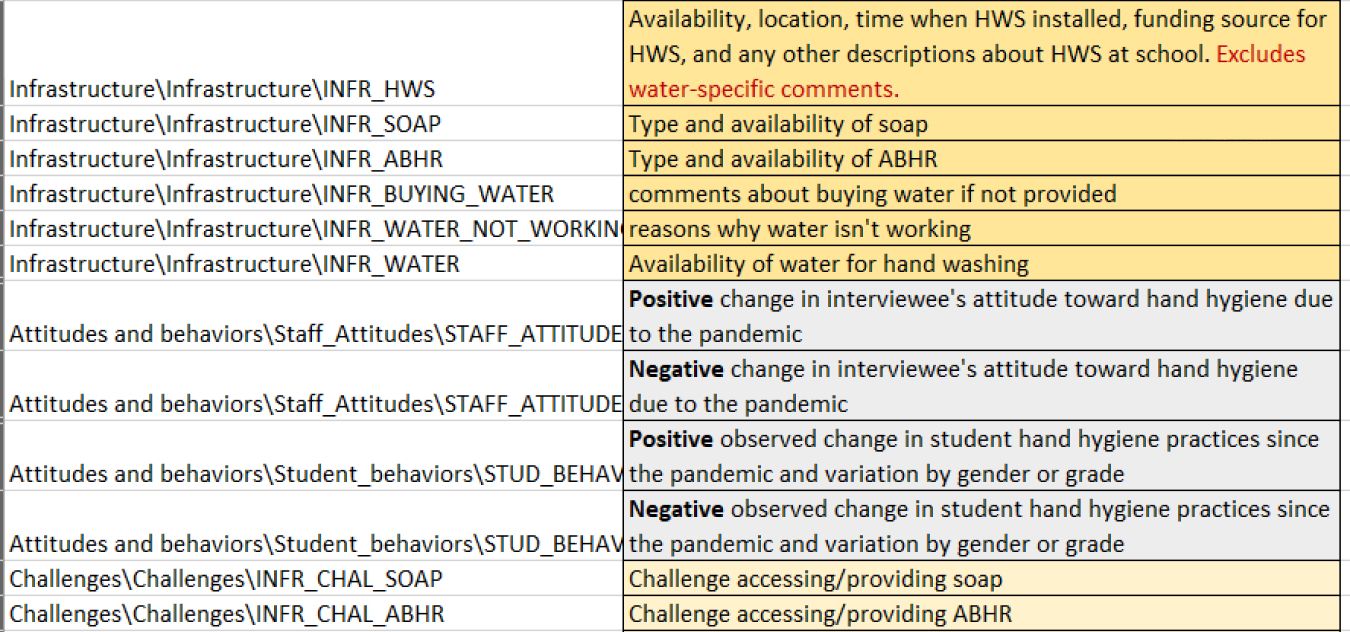 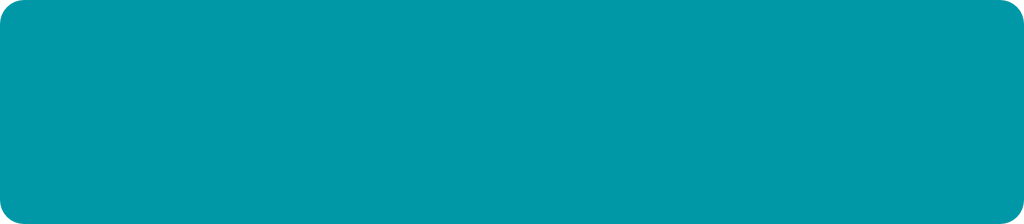 Code principal
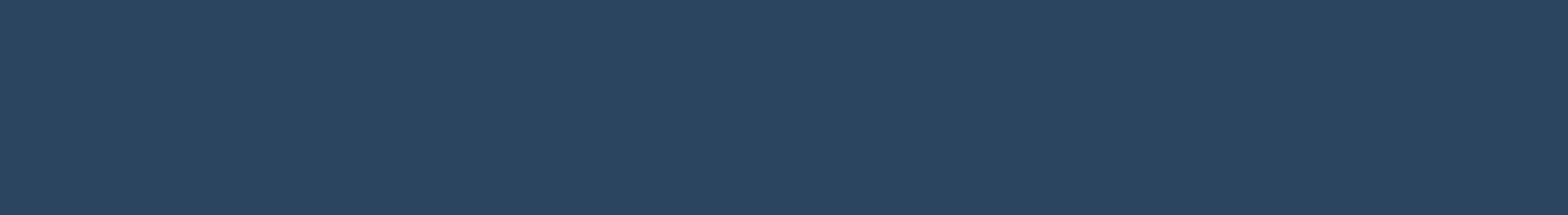 Utilisation d’un livre de codes préétabli : exemple
General structure: Category / Code / Subcode
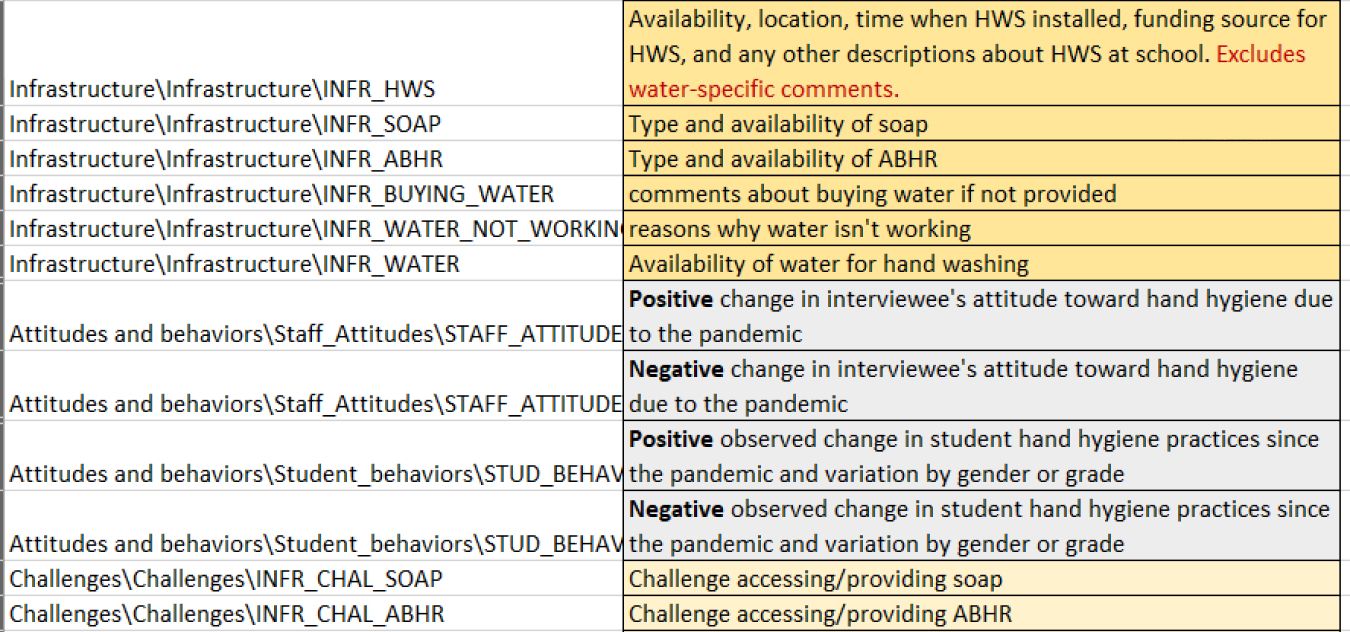 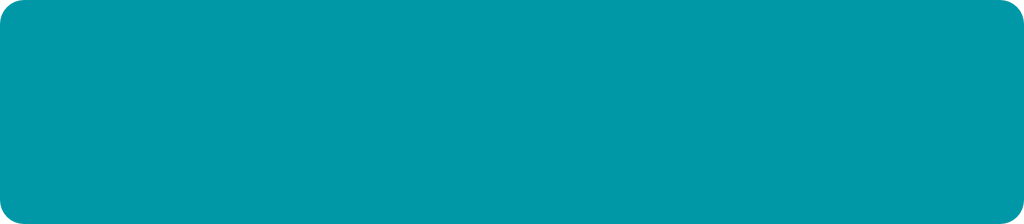 Sous-code
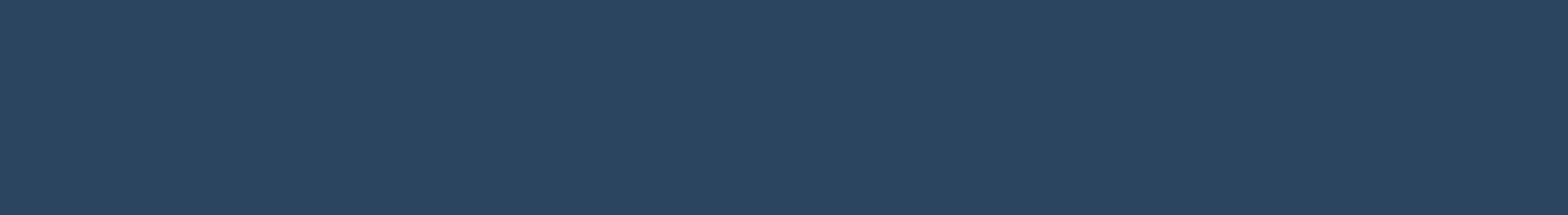 Utilisation d’un livre de codes préétabli : exemple
General structure: Category / Code / Subcode
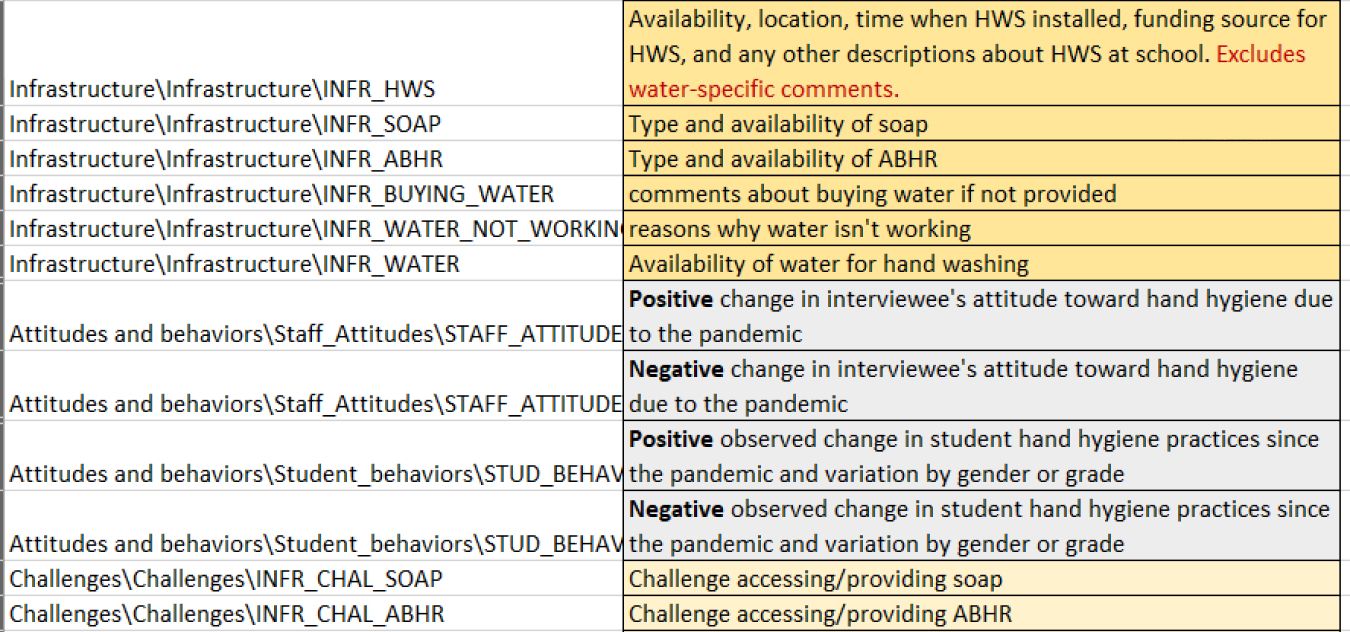 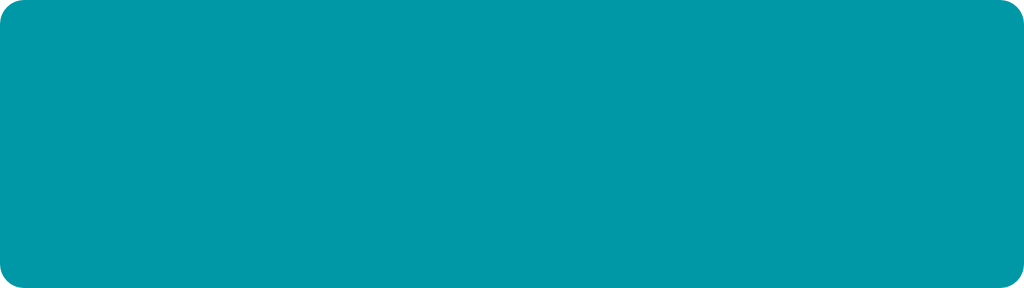 DÉFINISSEZ VOS 
CODES !
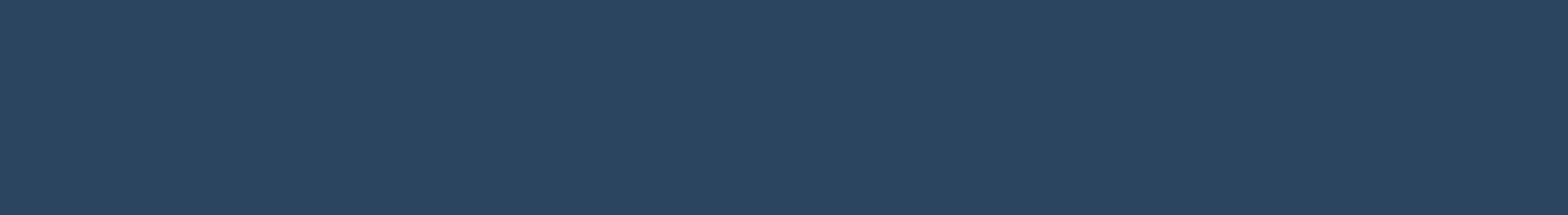 Processus de codage déductif
01
03
Sélectionnez et codez les données aussi précisément que possible
Examinez le livre de codes, discutez-en en équipe
02
04
Soumettez vos résultats à un coéquipier pour examen complet des codes attribués
Lisez intégralement les notes/transcriptions issues des entretiens
05
Réunissez-vous pour examiner/résoudre les différences dans l’attribution des codes
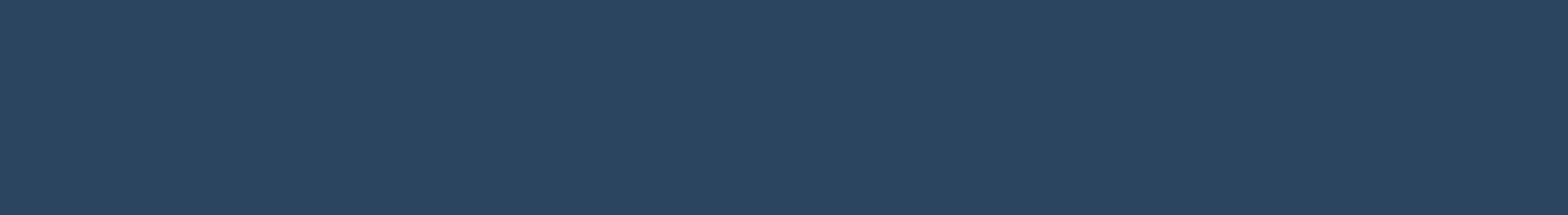 Codage déductif : questions fréquentes
Que faire si plusieurs codes s’appliquent à un même segment de texte ?
Que faire si les données comportent un élément qui n’est associé à aucun code applicable mais semble important ?
Appliquer deux codes à un même segment ne pose pas de problème. Si les deux mêmes codes coïncident de manière répétée, il convient de revoir vos définitions.
Attribuez à cet élément le code « divers/autre » puis réexaminez-le en équipe pour créer un nouveau code, si nécessaire.
Quelle quantité de texte faut-il coder en tant que « segment » ?
Incluez la question, ainsi que tout texte pertinent de la réponse, à l’échelle de la phrase/locution (inutile d’inclure le texte qui suit s’il est sans rapport).
Merci !
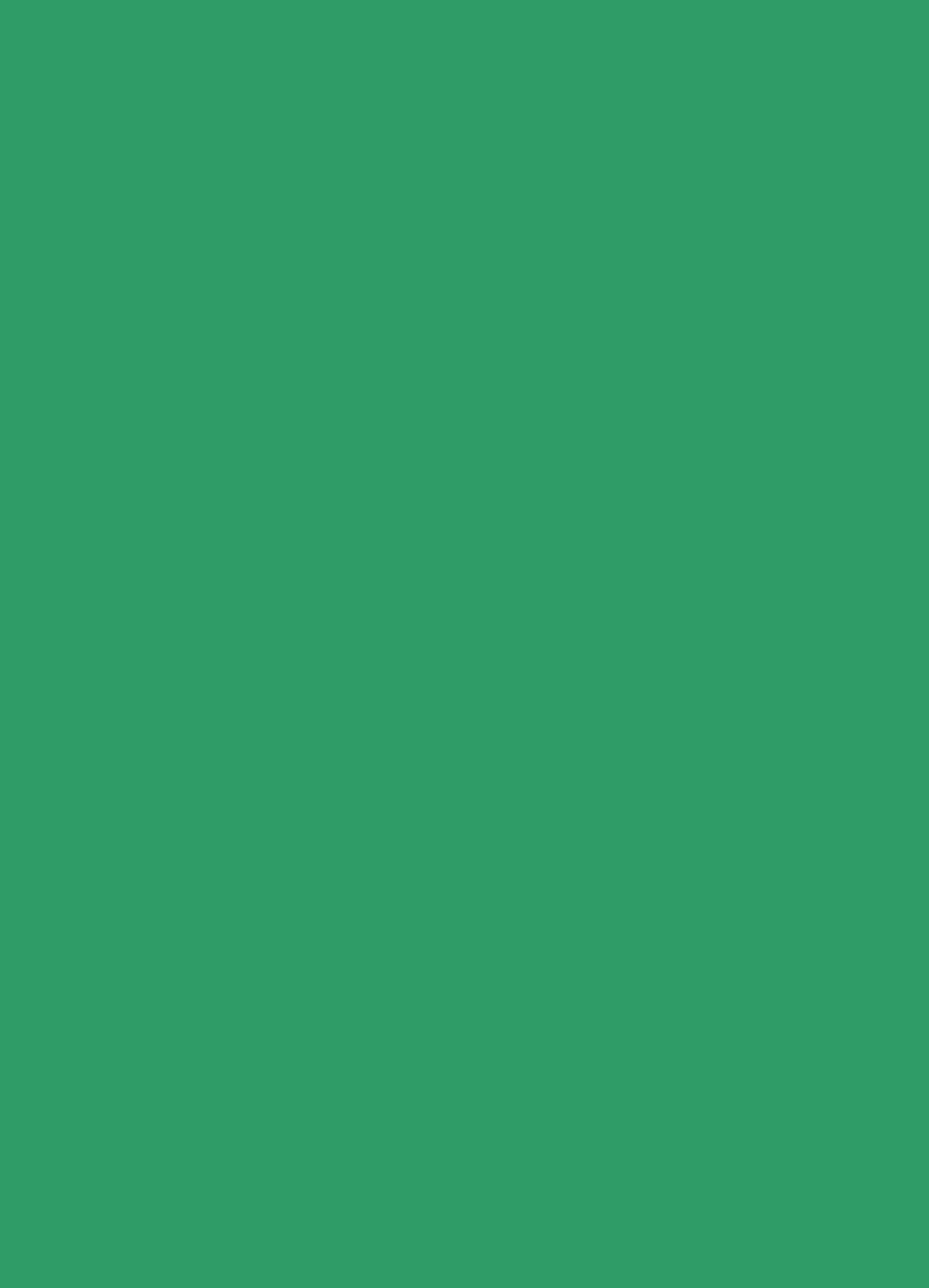 Voici un exemple (parmi d’autres) de système de codage, qui peut être organisé selon vos besoins.

[RETOUR D’INFORMATION]
Type - questions, observations, suggestions ?
Catégorie - questions sur les activités de lutte contre la maladie, sur la maladie, sur les vaccins
Code – questions sur les symptômes de la maladie, sur l’innocuité des vaccins.
Utilisation d’un livre de codes préétabli
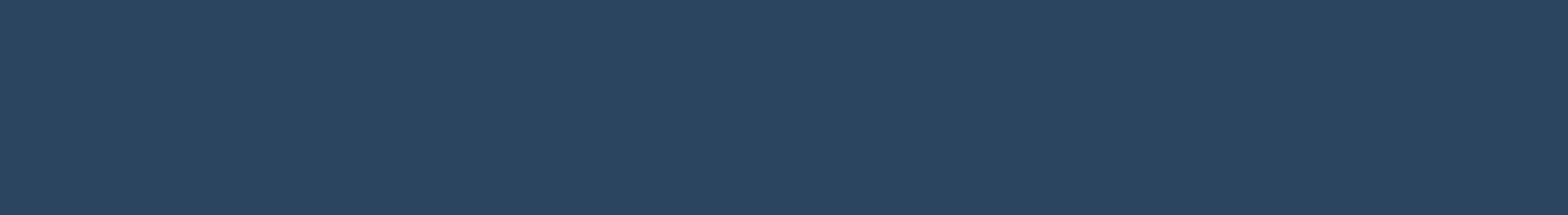 Codage des données issues du retour d’information
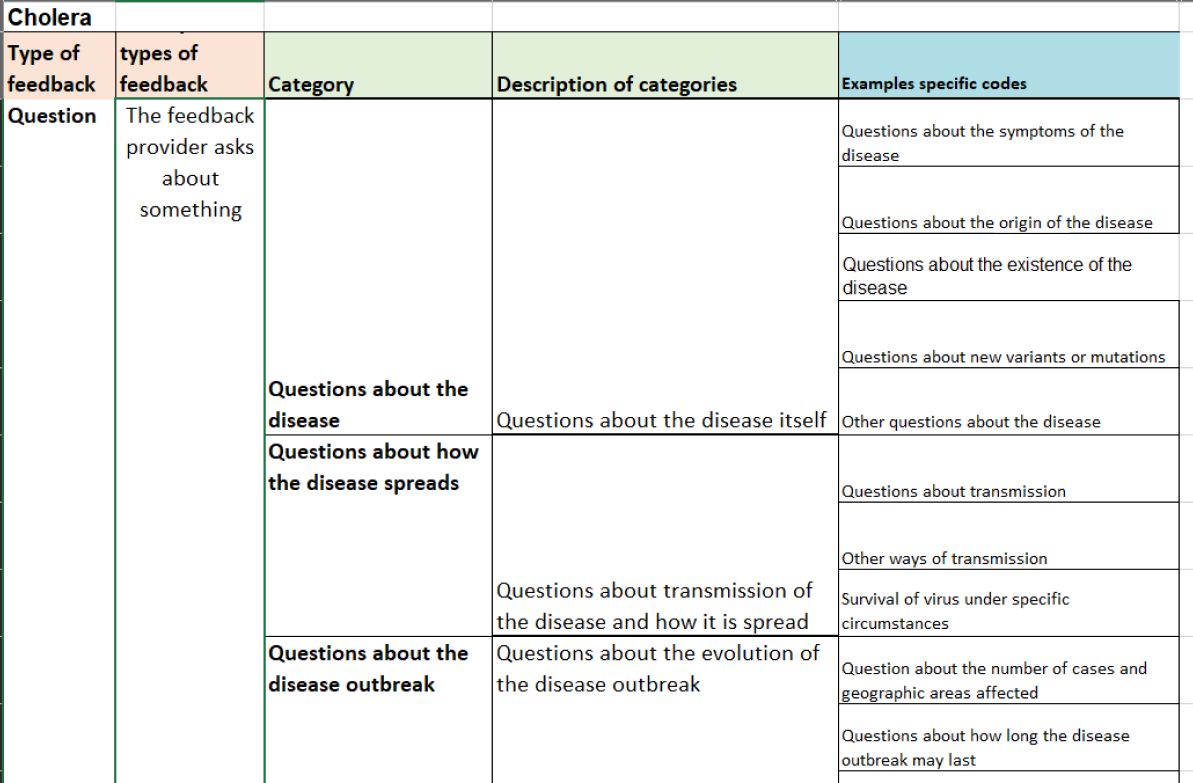 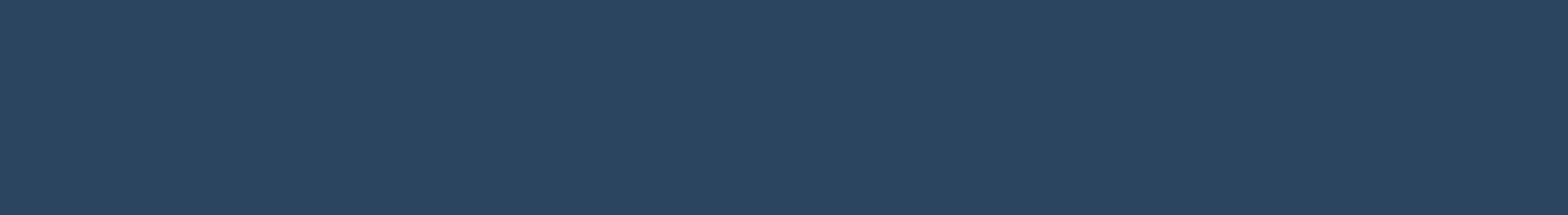 Codage des données issues du retour d’information de la communauté
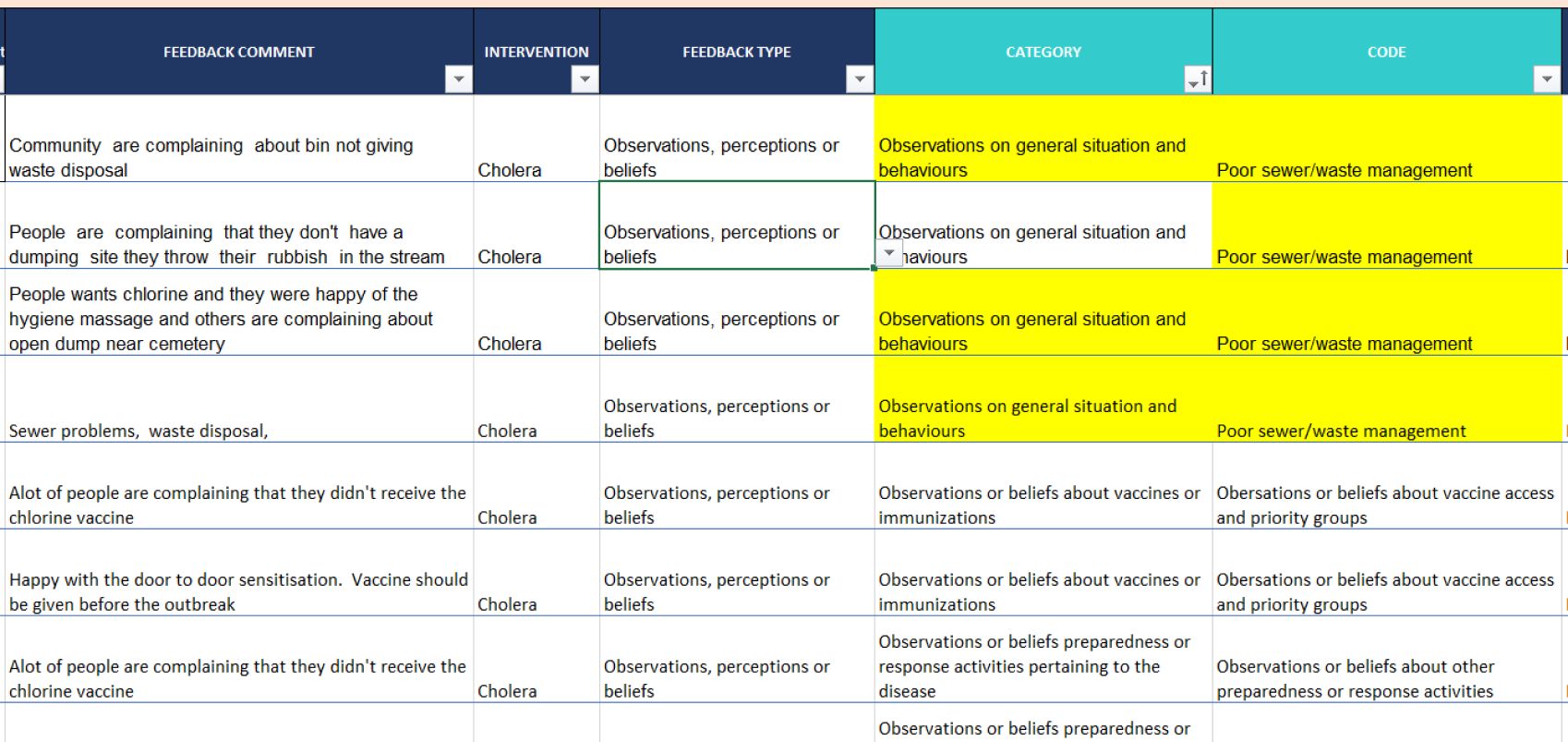